Superlatives
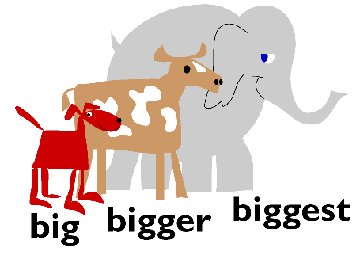 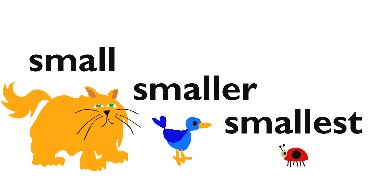 Click to listen a song http://learnenglishkids.britishcouncil.org/en/songs/record-breakers
Click to Play http://www.eslgame.com/content/AppleCatch/superlatives.swf
In your classroom  find someone who is….
The laziest
The youngest
The tallest
The shortest
The funniest
The fastest
The happiest
The most popular
The most friendly
The best smile
The most artistic
The smartest
Click to listen  https://www.youtube.com/watch?v=6WN3Q_pTNPc